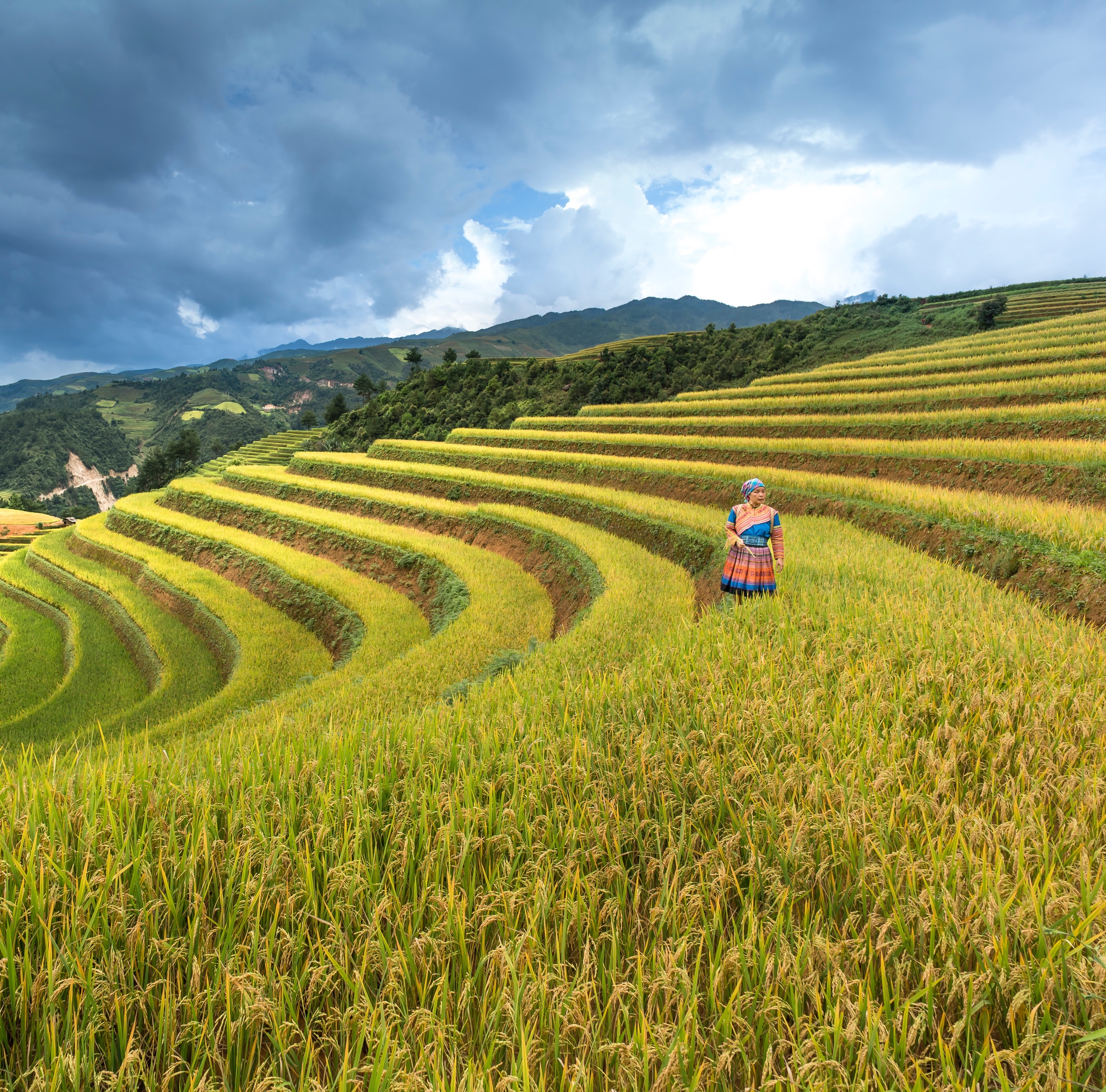 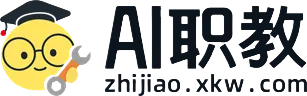 【中职专用】统编版·基础模块（上册）
喜看稻菽千重浪
——记首届国家最高科技奖获得者袁隆平
沈英甲
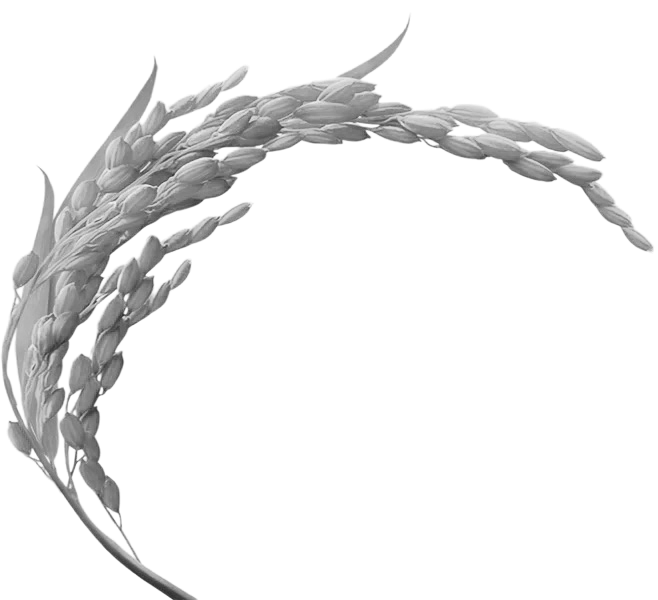 了解作者
沈英甲，笔名佳英、英佳。重庆人。中共党员。大学学历。北京101中学毕业，当过兵，做过工。历任《世界知识》、《世界博览》杂志编辑、记者，《科技日报》副刊部主任、机动记者部主任，高级记者。在太平洋、神农架、青藏高原、西部大漠进行过科学考察。1979年开始发表作品。1993年加入中国作家协会。著有纪实文学《走进神农架》、《采访死亡手记》、《生存方式》、《我穷，故我在》，长篇小说《前尘》、《贼风》、《墨祠》、《间接打击》、《居京不易》，人物传记《沧桑回眸》等，另有译著十多种，文章上千篇，主编过三套丛书。作品多次获中国新闻奖、全国征文奖和优秀读物奖等。
词语积累
稻菽（shū）    饥馑（jǐn）     田埂（gěng）      稻穗（suì）    
掖（yē）着      颁（bān）发    阐（chǎn）明     贬(biǎn)斥   
一蔸（dōu）    花蕊（ruǐ）     籼（xiān）稻      粳（jīng）米
分蘖（niè）     撒（sǎ）播      屏（bǐnɡ）气      淤（yū）泥
词语积累
鹤立鸡群：是指像鹤站在鸡群中一样。比喻一个人的仪表或才能在周围一群人里显得很突出。
义无反顾：从道义上只有勇往直前，不能犹豫回顾。
亦步亦趋：比喻由于缺乏主张，以别人为准；或为了讨好，事事模仿或追随别人。
不敢越雷池一步：比喻不敢越过某一界限。
无可辩驳：没有理由或根据来否定对方的意见。形容事实确凿，理由充足。
在世界上首次育成强优势杂交水稻。
1973
培育成功籼型杂交水稻
1974
杂交水稻作为中国第一个农业技术专利转让美国
1979
获联合国世界知识产权组织“杰出发明家”
1985
获联合国教科文组织颁发的“科学奖”
1987
被国务院授予全国先进工作者称号
1989
被评为“感动中国十大人物”之一
2004
荣获共和国勋章
2019
走进人物
袁隆平为什么可以作为人物通讯的主角？你对袁隆平了解多少？
所获荣誉
概括事迹，感悟精神
梳理文本，概括主要事迹及精神品质
①2001 年春节刚过，袁隆平领奖前仍在稻田里工作。
②1961年袁隆平敏锐地发现了“天然杂交稻”的杂种第一代。
注重实践，勇于探索
不迷信权威，勇于创新
1992年袁隆平发表文章批判贬斥杂交稻的文章。
坚持事实，实事求是
1964年袁隆平终于找到了水稻雄性不育植株。
1986年以来，袁隆平提出并实现了杂交水稻育种的战略思想，为我国粮食大幅度增产作出了突出贡献。
目标远大，不断进取
发现特异稻
（欣喜）
护理特异稻
（满怀希望）
试种特异稻
（失望）
研究计算
（自信）
发现真理
（收获）
概括事迹，感悟精神
阅读“ 曾记否，到中流击水”，请简要概括袁隆平科学实践的过程。
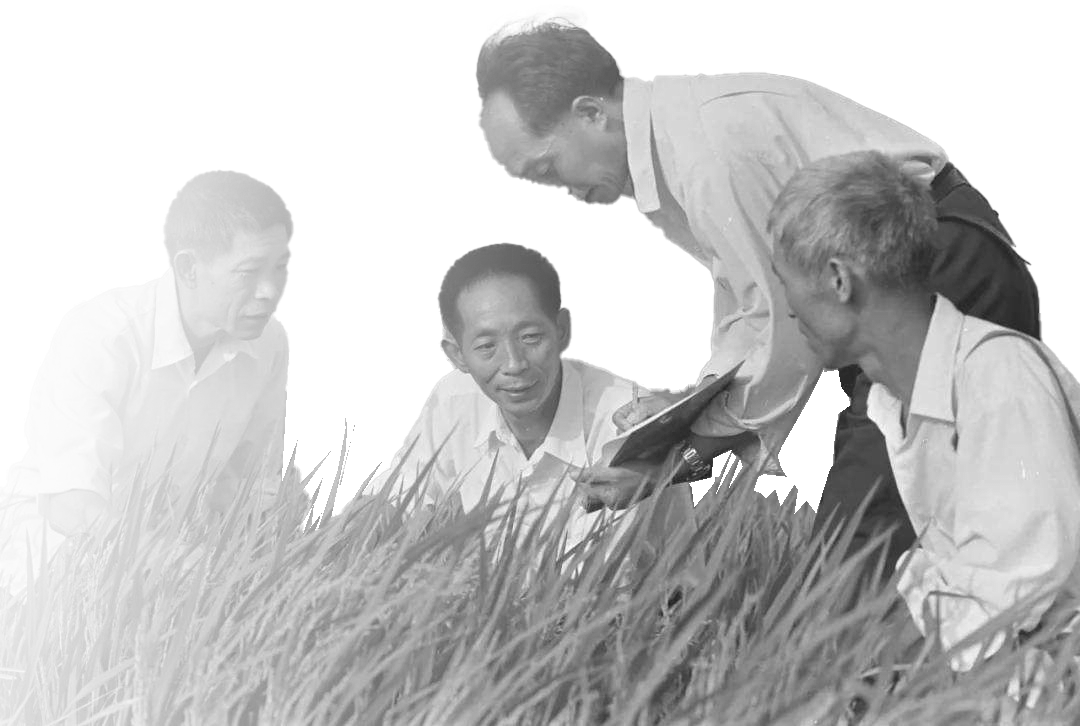 实  践
概括事迹，感悟精神
阅读“创新是科学家的灵魂和本质”，说说袁隆平在研究杂交水稻的过程中，遇到了什么困难？他是如何解决的？（找出文中相关语句）。
困难
①权威论断的否定：杂交稻无优势；
②有些人的嘲笑：对遗传学的无知；
③有些学者认为：杂交制种无法应用于生产。
概括事迹，感悟精神
①他根据自己的实践，以科学家的胆识和眼光断定杂交水稻研究具有光辉的前景，他决心义无反顾地坚持研究。
②在理论与事实发生矛盾时，袁隆平的态度是尊重权威但不崇拜权威，不能跟在权威后面亦步亦趋，不敢越雷池一步。他不迷信权威的每一个观点。
③袁隆平不打算退却……
④ 1964年7月5日，“泥腿子专家”袁隆平又走进了安江农校的稻田，去寻找水稻的天然雄性不育株。他头顶烈日脚踩淤泥弯腰驼背去寻找这种天然雄性不育株，已是第14天了。
如何解决
创新
概括事迹，感悟精神
实事求是
“事实是科学家的空气”
面对“米不养人，糠不养猪，草不养牛”的贬斥，袁隆平是怎样的态度？
面对贬斥杂交水稻，不顾农民利益、无视事实的事，袁隆平心平气和地写了一封信刊登在《人民日报》上。用数据、用事实否定谣言、捍卫科学。
袁隆平在反驳“杂交稻米质太差”的论断时，为什么又承认“其中也有个别杂交稻品种的米质较差”？
（1）因为个别杂交稻品种的米质较差是事实，袁隆平尊重事实，捍卫真相。
（2）同时，袁隆平又强调任何论述都不能以偏概全，通过个别否定一般，从而维护杂交稻米质整体不错的论断，有效反驳“杂交稻米质太差”的观点。
袁隆平是一位勇于担当，坚持实事求是，不计个人风险的捍卫者。
概括事迹，感悟精神
阅读“饥饿的威胁在退却”，这部分通过几件事说明袁隆平的心愿？
追梦
①水稻长得像高粱那么高，稻穗像扫帚那么大，写出了袁隆平美好的梦想和希望； 
②提出战略设想并客观分析了现阶段培育的杂交稻的缺点，写出了袁隆平目标远大，不断进取； 
③提出超级杂交稻选育的指标、株型模式和技术路线，让杂交稻走向世界，袁老正引导一场新的“绿色革命”。
袁隆平是一位心怀天下，情系世界，生命不息，追求不止的逐梦者。
概括事迹，感悟精神
严谨认真的实践者
曾记否，到中流击水
科学态度
喜看稻菽千重浪——记首届国家最高科技奖获得者袁隆平
创新韧性的研究者
创新是科学家的灵魂和本质
学术品格
坚持真理的捍卫者
事实是科学家的空气
道德操守
心怀天下的逐梦者
饥饿的威胁在退却
理想志向
赏析标题，探索妙处
“喜看稻菽千重浪”，引用了毛泽东1959年写的《七律·回韶山》中的诗句。
七律·到韶山 
                    毛泽东
别梦依稀咒逝川，故园三十二年前。
红旗卷起农奴戟，黑手高悬霸主鞭。
为有牺牲多壮志，敢教日月换新天。
喜看稻菽千重浪，遍地英雄下夕烟。
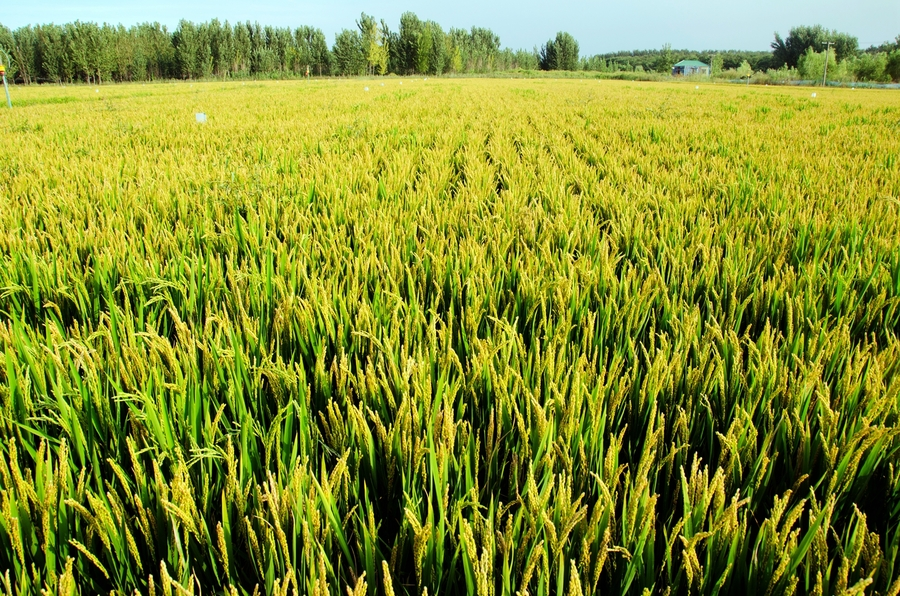 【译文】离别后多少梦境在诅咒岁月的流逝，我的故乡啊与你一别已过了三十二年。红旗漫卷吹动农民的武装，而敌人却高高举起霸主的皮鞭。因为太多的壮志才会有牺牲，但我敢令天地翻覆换一副新颜。再喜看大片庄稼如浪涛滚滚，尽是农民英雄们在暮色中收工归来。
赏析标题，探索妙处
“喜看稻菽千重浪”——记首届国家最高科技奖获得者袁隆平
①引用诗句，富有文学色彩，能激发读者的阅读兴趣。
②题目重在描述研究的结果，四个小标题重在揭示“喜看”的原因。
③题目中的“喜看”含义丰富：既写出了袁隆平获得最高科技奖的心情，也写出了作者及人们看到袁隆平作出巨大贡献的喜悦和激动。
④题目中的“稻菽”点明了袁隆平的研究对象。
⑤“千重浪”形象地描绘了水稻研究的广阔远景，鼓舞和振奋人心。
正标题
作用
副标题
点明人物及其学术地位
赏析标题，探索妙处
“这四个小标题的顺序是否可以颠倒？
科学态度
曾记否，到中流击水
01
不可颠倒
学术品格
创新是科学家的灵魂和本质
02
道德操守
事实是科学家的空气
03
理想志向
饥饿的威胁在退却
04
作用：四个标题按时间顺序排列，是时间线索，分别讲述了袁隆平与水稻研究所取得的阶段性成果。贯穿全文的中心线索是导语中“这位水稻专家的研究成果，不仅使中国率先在世界上实现“超级稻”的目标，而且对解决中国乃至全世界的粮食问题也具有重大意义”，接着，作者按人物的品质和事迹分类列小标题组织材料。
把握写法，体会特色
一篇好的人物通讯，通过对人物一言一行的描写，会产生令读者如见其人，如闻其声，如临其境的效果。本文作者是怎样描写袁隆平的？
（1）采用小标题（按照人物的品质事迹分类）
曾记否，到中流击水——实践——科学态度 
创新是科学家的灵魂和本质 ——创新——学术品格 
事实是科学家的空气——实事求是——道德操守 
饥饿的威胁在退却——梦想——理想方向
条理清晰明白，重点突出；语句精妙、结构工整；内容深刻、形式灵动。
把握写法，体会特色
（2）灵活的表达方式
记叙为主，夹以描写、议论、抒情。
如写袁隆平发现真理的过程，采用了倒叙的手法，追述了袁隆平科学实践的过程。“2001年春节过后的第二天”“那是1960年7月的一天”
发现
特异稻
护理
特异稻
试种
特异稻
研究
计算
发现
真理
—— 顺叙
如：“有人说，袁隆平具有敢于挑战的勇气和信心……以科学家的胆识和眼光断定杂交水稻研究具有光辉的前景，他决心义无反顾地坚持研究。”这段议论高度赞美了袁隆平有胆识有眼光、坚持真理的创新精神，表达了作者对袁隆平的崇敬之情。
把握写法，体会特色
（3）“我”的视角
文章大体以第三人称记述，但作者时不时以“我”的身份出场，写出自己的印象、感受。
      这样的文字更有“在场”感，亲切而真实，也更容易表现出作者的立场和情感态度；读者在不知不觉中身临其境，如闻其声，如见其人。
把握写法，体会特色
（4）细节描写
“袁隆平眯起双眼，出神地打量着这片几百亩大的试验田，然后跨过水渠，迈步走进田间。他蹲下身子翻看着土壤。”
生动形象地写出了袁隆平在试验田工作的情形，表现了他工作时的认真严谨、一丝不苟。
“突然，他那敏锐的目光停留在一蔸形态特异、鹤立鸡群的水稻植株上。他屏气静神地伸出双手，欣喜地抚摸着那可爱的稻穗，激动得几乎要喊出声来！”
极富感染力的形容词，准确无误地抓住了袁隆平在发现雄性不育植株时的心情。动词更是详尽地突出了他工作认真专注、观察严谨细致、科研一丝不苟的个性。
把握写法，体会特色
（1）使用小标题，条理清晰，结构严谨。
（2）运用详实的数据，体现了人物通讯的准确性。
（3）选取典型事例，突出人物的品质，体现了典型性。
（4）生动的细节描写，使人物形神兼备，体现了真实性。
（5）灵活的表达方式，体现了人物通讯的文学性。
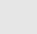 人物形象
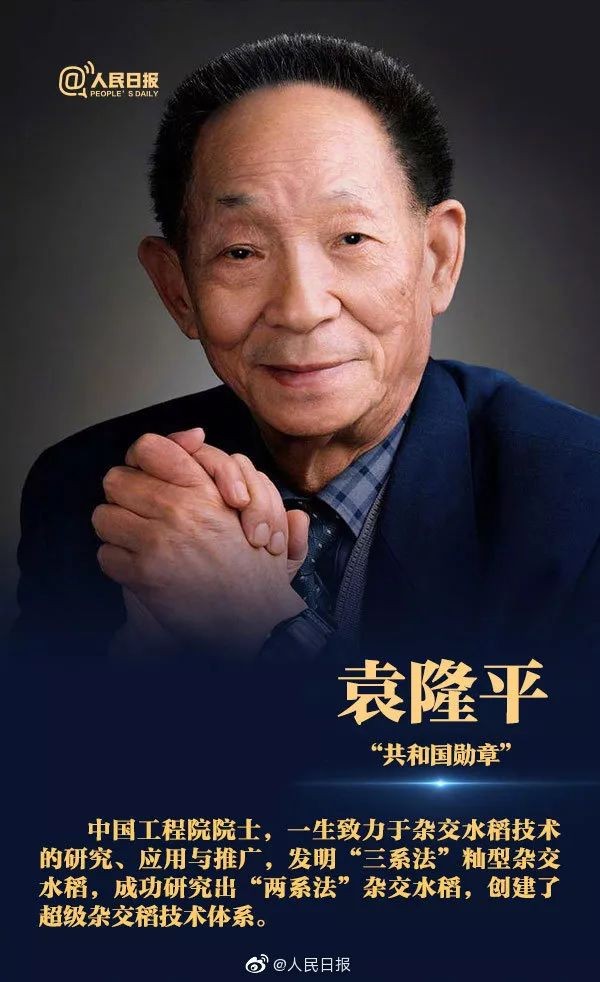 袁隆平是一位扎根农田，挥洒汗水，专注敬业，严谨认真的实践者；是一位不迷信权威，不动摇，不退却，极具韧性的研究者；是一位勇于担当，坚持实事求是，不计个人风险的捍卫者；是一位心怀天下，情系世界，生命不息，追求不止的寻梦者。
这篇人物通讯通过具体事例展现了科学家袁隆平重视实践，实事求是，敢于向权威宣战，大胆创新的精神，也表现了他引领“绿色革命”的宏愿。高度评价了这位杂交水稻专家的研究成果的重大意义：不仅使中国率先在世界上实现了“超级稻”目标，而且对解决中国乃至全世界的粮食问题都具有重大意义。
人物形象
感动中国人物评委会给袁隆平的颁奖词
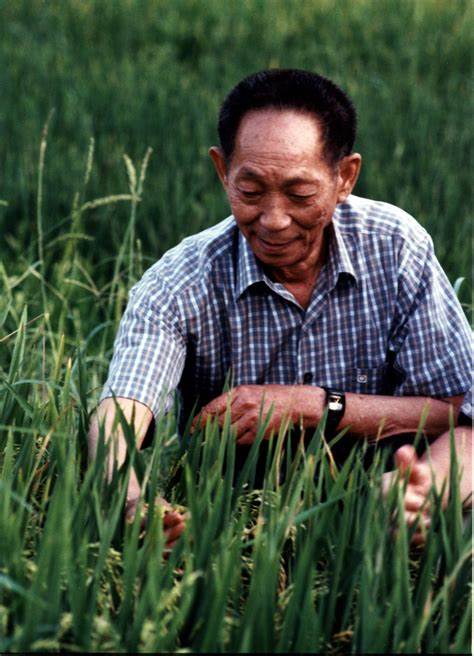 袁隆平，毕生梦想消除饥饿
他是一位真正的耕耘者。当他还是一个乡村教师的时候，已经具有颠覆世界权威的胆识；当他名满天下的时候，却仍然只是专注于田畴，淡泊名利，一介农夫，播撒智慧，收获富足。他毕生的梦想，就是让所有的人远离饥饿。喜看稻菽千重浪，最是风流袁隆平。